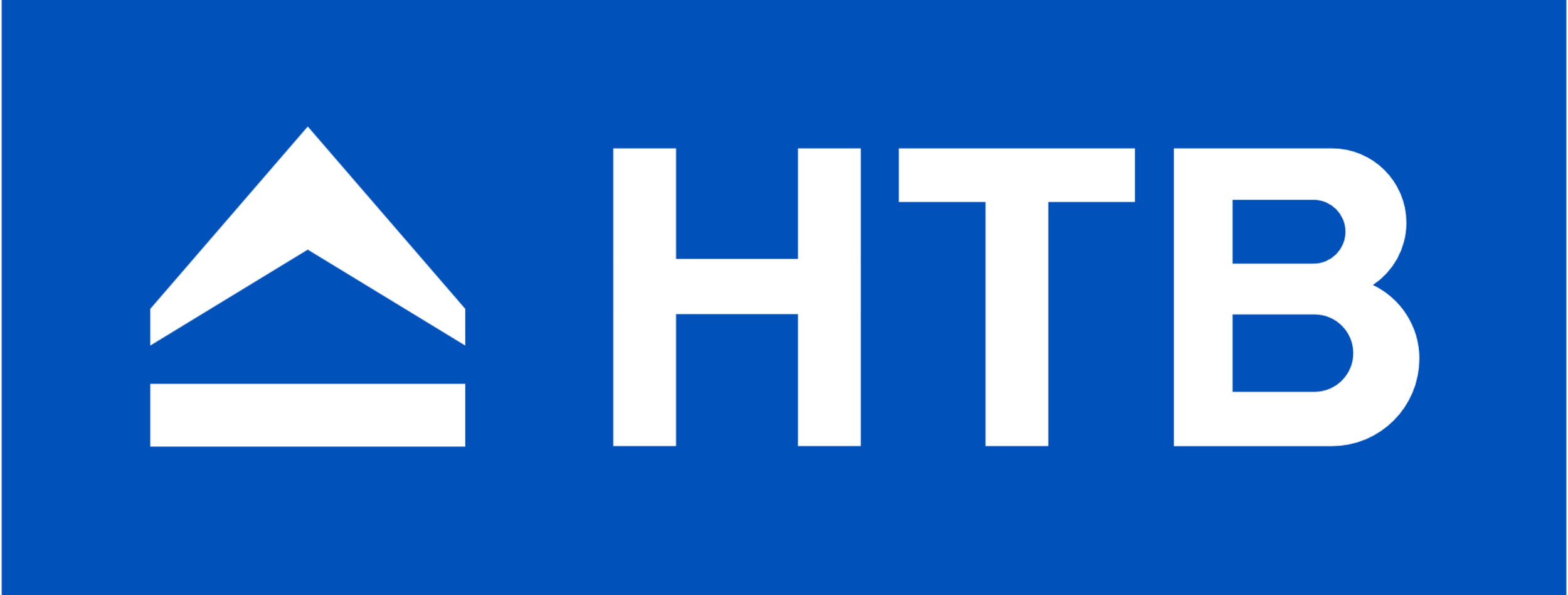 Excelência em Engenharia e Construção
Reunião Nacional da Construção Industrial
Desafios
Envelhecimento da MO
Baixa atratividade do setor
Em localidades com pouca oferta de MO: alto custo com deslocamento/baixadas e estadia ao buscar MO em outros estados
Soluções / Caminhos a serem seguidos
Buscar participar desde o início do projeto para viabilizar serviços “off site” (melhores condições de trabalho e mais estabilidade) tais como pré-moldados, estrutura metálica e construção modular
Maior mecanização e tecnologia (menor quantidade de MO e profissionais mais habilitados com melhores salários)
Parcerias com entidades de ensino (por ex SENAI) para treinamento e capacitação para atrair MO mais jovem que almeje seguir carreira na construção
Melhores condições de trabalho, priorizando segurança e bem estar (saúde mental, integração de subcontratadas, canais de comunicação)